Work
Ecclesiastes 3:9
Work is a necessity; however, it should not be a distraction from other responsibilities of the home and church
Exhaustion prevents the enjoyment of other things in life.
Jesus came to minister and carry 
out the work the Father gave Him.

He worked passionately, diligently, faithfully, and obediently to accomplish his 
Father’s purpose.


Do we?
We work to take care of our families, pay bills, buy groceries and help others.
The Christian worker must have dignity at the workplace, realizing he or she are not there to perform a job or please the boss…..but to please God.
The job at hand should be done to the best on your ability with thankfulness. This kind of work ethic is one way to be a witness for Christ.
Proverbs 13:11
Wealth gotten by vanity shall be diminshed: but he that gathereth by labour shall increase.
Do not get so wrapped up in work that you forget to take the time to be a mother or grandmother.
Teach children how to be responsible in the home and it will follow them to the workplace.
Ethics within the church make a positive or negative impact on the community.
Will you carry the baton of Christian ethics wherever you go and make a positive impact for Christ in the workplace, home and church?
Date:


Time:



Location:
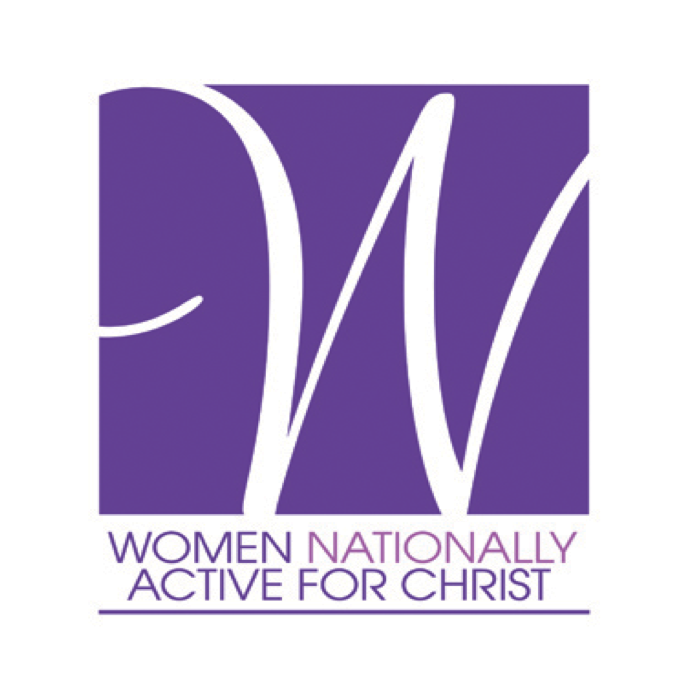 In partnership with…